ЛЕКЦІЯ № 13
Біоетичні аспекти використання тварин у біомедицині. Альтернативи дослідам на лабораторних тваринах 

ПЛАН:

Концепція «3R»
Види альтернатив, використовуваних у вищій освіті
2.1 Моделі та пристрої, що імітують
2.2 Відеофільми
2.3 Експериментування студентів на самих собі
2.4 Трупи тварин, отримані з етичних джерел
2.5 Лабораторні роботи in vitro
2.6 Мультимедійне комп'ютерне моделюванн
3. Переваги альтернатив
4. Недоліки альтернатив, а також труднощі, пов'язані з їх введенням
1. Концепція «3R»
Альтернативи - освітні засоби або навчальні підходи, які замінюють використання тварин, що заподіює їм шкоду, або доповнюють існуючу гуманну освіту. 
Концепція «3R»
Концепція 3R [reduction, refinement and replacement] - скорочення, удосконалення та заміни по відношенню до експериментування на лабораторних тваринах була вперше запропонована Расселом і Берчем в їх трактаті під назвою «Принципи гуманної методики експерименту», опублікованому в 1959 р. 
Сьогодні принцип 3R є загальноприйнятим світовим стандартом, що дозволив отримати новий науковий досвід в галузі створення альтернатив та в значній мірі скоротити кількість використовуваних лабораторних тварин.
1. Концепція «3R»
Концепція 3R означає: 

1. Refinment - удосконалення, тобто гуманізація при підготовці і проведенні експерименту (у широкому розумінні з моменту народження і до моменту смерті тварини) за рахунок використання знеболюючих і нетравматичних методів 
1) Використання нетравматичних методів дослідження: Деймон та ін в 1998р. встановили, що у щурів вилучених зі своїх буденних клітин і підданих експерименту в незнайомій для них метаболічної клітці, токсична доза становила не більше 3-8мг/кг, в той час як у тварин, які звикли до проживання в метаболічної клітці, або як альтернатива , протестованих в їх повсякденних житлових клітинах, токсична доза уранової руди коливалася в межах 220-650 мг / кг.
1. Концепція «3R»
2) Умови утримання тварин у віваріумі. 
Одна з передумов науки, що використовує в своїх цілях тварин, полягає в тому, що тварини - нормальні. Вирощування тварин в неприродньому для них середовищі викликає ряд відхилень у їх природній поведінці, появу стереотипів, а також негативно позначається на здоров'ї.
1. Концепція «3R»
Приклад 1: енцефалограма цуценят, що живуть в збагаченій обстановці, значно відрізняється від показників тих, що містяться в більш пустих клітинах. Враховуючи той факт, що в природному середовищі існування організм тварини розвивається під впливом складного сплетіння факторів, можна без сумніву сказати, що мозок тварини, що виросла у голому лабораторному приміщенні, не є нормальним, і це виражається, по-перше, у високій ймовірності аномалій поведінки, а по-друге, в недостатній складності структури мозку. Таким чином, збагачення стандартної лабораторної обстановки здатне знизити частотність прояву стереотипів у поведінці тварин.
1. Концепція «3R»
Приклад 2. У дослідженнях Врубеля, у клітці з мишами була встановлена картонна труба, що дозволило істотно скоротити випадки стереотипного гризіння серед мишей. 
Приклад 3. Дослідження біології піщанки показали, що стереотипне риття, яке дуже поширене серед особин, які утримуються в неволі, можна зменшити шляхом приєднання до гніздової коробки входу у вигляді труби, що імітує довжину природної нори тварини.
1. Концепція «3R»
Про користь збагачення середовища для лабораторних тварин можна подивитися за цим посиланням:
https://www.youtube.com/watch?v=GB5BSzPsLsw&ab_channel=ScienceMagazine
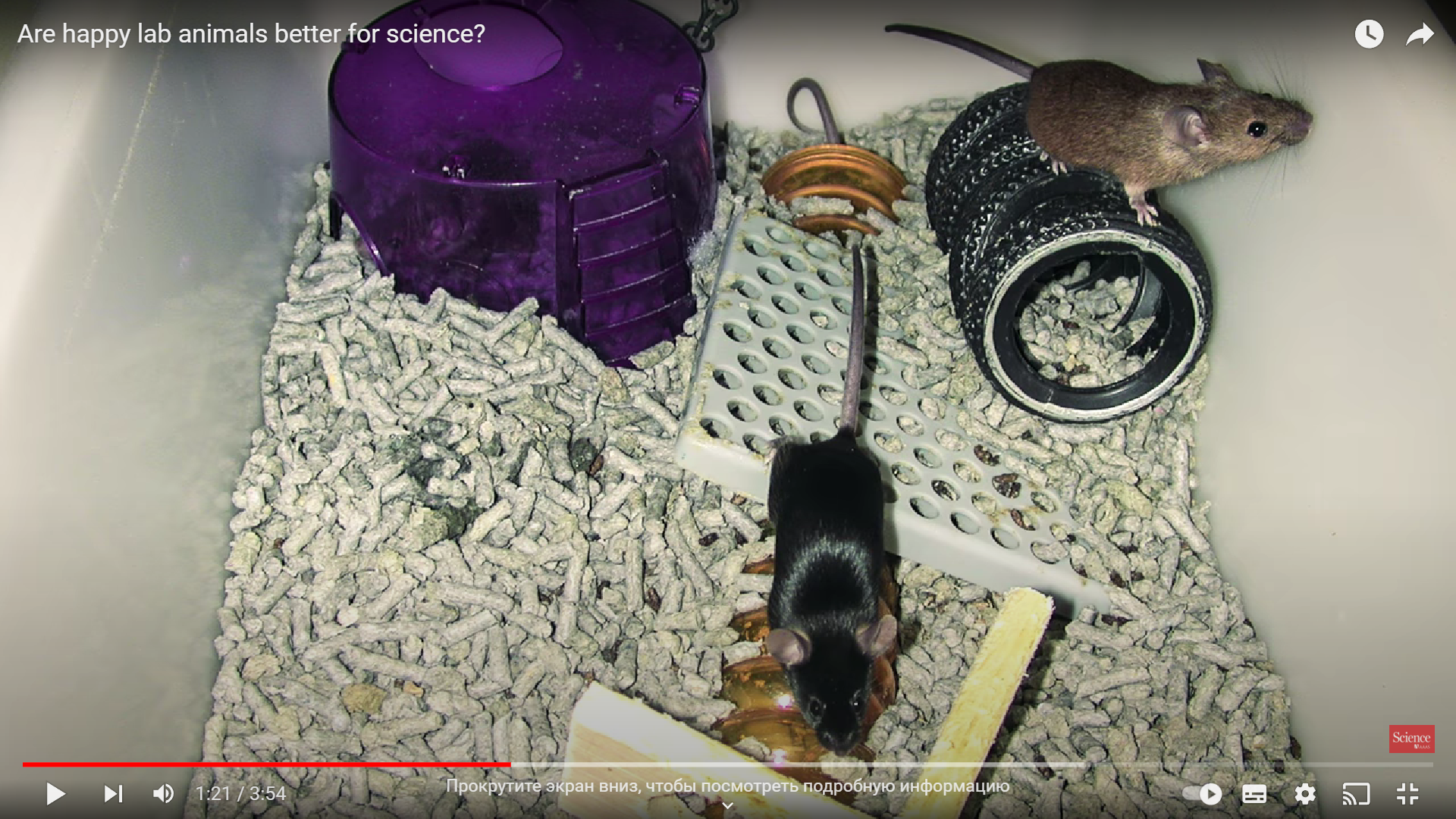 1. Концепція «3R»
2. Reduction - скорочення кількості використовуваних тварин без компромісу з науковим результатом та якістю біомедичного дослідження та тестування, а також без компромісу з благополуччям тварин. Рассел і Берч запропонували три основні шляхи зменшення використання тварин:
а) удосконалення дослідницької стратегії; 
б) удосконалення контролю варіації; 
в) удосконалення статистичного аналізу.
1. Концепція «3R»
3. Replacement - заміна високоорганізованих тварин нізкоорганізованними або використання альтернативних методів. Найбільшого поширення сьогодні отримали культуральні методи - використання культур клітин як альтернатива організму тварини. Їх перевага полягає в тому, що вони виявляють токсичність випробовуваних препаратів на більш глибокому - клітинному рівні. Вважається, що методи культур клітин або тканин органів "in vitro" - під склом, в порівнянні з методами "in vivo" - на живому, більш дешеві і демонстративно.
1. Концепція «3R»
Серед методів заміни прийнято розрізняти наступні: 
а) відносні або абсолютні; 
б) прямі або непрямі; 
в) повні або часткові.
1. Концепція «3R»
Відносна заміна включає гуманне вбивство хребетної тварини з метою забезпечення клітинами, тканинами та / або органами для in vitro досліджень. 
Абсолютна заміна виключає використання тварин у цілому, наприклад за допомогою залучення культур клітин і тканин людини і безхребетних.
1. Концепція «3R»
Відносна заміна включає гуманне вбивство хребетної тварини з метою забезпечення клітинами, тканинами та / або органами для in vitro досліджень. 
Абсолютна заміна виключає використання тварин у цілому, наприклад за допомогою залучення культур клітин і тканин людини і безхребетних.
1. Концепція «3R»
Приклад прямої заміни включає використання шкіри морської свинки in vitro з метою забезпечення інформацією, яку можливо отримати з тестів на шкірі живих тварин. 
Непряма заміна - це, наприклад, коли тест пірогенного препарату на кроликах для мікробного зараження біологічних рідин замінюється LAL (скорочено від «Limulus amoebocyte lysate»: Limulus - назва краба по латині, amoebocyte lysate - лізат клітин крові краба) тестом або тестом, заснованим на цільній крові людини.
1. Концепція «3R»
Концепція 3R означає: 

Повної заміни можна досягти шляхом відмови від проведення експерименту з-за нестачі обгрунтування або достовірності методу. 
Часткова заміна, на противагу, включає методи вільні від тварин в якості попередніх результатів у стратегіях тестування токсичності.
1. Концепція «3R»
Концепція 3R означає: 

У багатьох країнах, включаючи держави-члени ЄС, вчені зобов'язані законодавством давати звіт, що вони повністю розглянули можливе використання альтернатив заміни тварин при заповненні заявки на ліцензію проекту. Ця вимога рекомендовано Директивою ЄС 86/609/ECC та Конвенцією Ради Європи з захисту хребетних тварин використовуються для експериментальних та інших наукових цілей.
1. Концепція «3R»
Формулювання загальних етичних вимоги до використання хребетних тварин в біологічних і медичних експериментах: 
1. Експерименти на тваринах припустимі тільки в тих випадках, якщо вони спрямовані на одержання нових наукових знань, поліпшення здоров'я людини і тварин, збереження живої природи, є вкрай необхідними для якісного навчання та підготовки фахівців, проведення тестування, судово-медичної і криміналістичної експертизи, не представляють загрози здоров'ю людини. 
2. Експерименти на тваринах виправдані тоді, коли є достатні підстави сподіватися на отримання таких результатів, які будуть істотно сприяти досягненню хоча б однієї з перерахованих вище цілей. Неприпустимо використовувати тварин в експерименті, якщо ці цілі можуть бути досягнуті іншим шляхом.
3. Слід уникати буквального дублювання вже проведених досліджень на тваринах, якщо воно не диктується необхідністю експериментальної перевірки результатів.
1. Концепція «3R»
4. Вибір тварин, їх кількість, методика дослідження повинні бути ретельно обгрунтовані до початку експериментів і отримати схвалення уповноваженої особи або органу біоетичної експертизи. 
5. Тварини для експериментів повинні надходити з сертифікованого розплідника. Використання бродячих тварин суперечить принципам біоетики. 
6. При проведенні дослідів на тваринах слід проявляти гуманність, уникати дистресу, болю, не завдавати шкоди тривалого їх здоров'ю і полегшувати страждання. Необхідно прагнути до максимального скорочення кількості тварин і там, де можливо, використовувати альтернативні методи, які не потребують участі тварин. 
7. Досліди на тваринах повинен проводити кваліфікований дослідник, який знайомий з правилами біоетики і дотримується їх. Використання тварин у навчальному процесі проводиться під наглядом фахівця-викладача. 
8. Лабораторії, наукові та навчальні заклади, організації, в яких проводяться досліди на тваринах, підлягають атестації повноважними органами. Зокрема, перевіряється відповідність стандартам «належної лабораторної практики» (GLP), що є міжнародною вимогою до розробки лікарських засобів.
2. Види альтернатив, використовуваних у вищій освіті
Підраховано, що у вищій освіті по всій Європі щорічно використовується кілька сотень тисяч хребетних тварин або 1% від загального числа задіяних в науці видів тварин. Найбільш задіяними видами в біомедичному освіті сьогодні є гризуни, риби і амфібії.
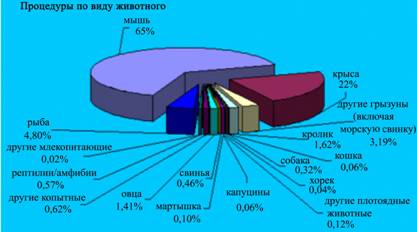 Рис. 2 Розподіл експериментів з вигляду використовуваних тварин, UK 1999. Дані FRAME.
2. Види альтернатив, використовуваних у вищій освіті
Серед альтернатив, які можуть бути використані у вищій освіті, розрізняють: 
1. Моделі, манекени і механічні симулятори. 
2. Фільми та інтерактивні відео. 
3. Комп'ютерні симуляції і системи віртуальної реальності. 
4. Експериментування студентів на самих собі. 
5. Експерименти на рослинах. 
6. Спостереження і польова практика. 
7. Методики in vitro на культурі клітин. 
8. Використання мертвих тварин, отриманих з гуманних джерел (наприклад, тварини, загиблі природною смертю або вбиті гуманним чином після наукових дослідів). 
9. Клінічна практика. 
Зупинимося докладніше на деяких із вищезгаданих альтернатив.
2. Види альтернатив, використовуваних у вищій освіті
2.1 Моделі та пристрої, що імітують 
До цього типу альтернатив відноситься цілий ряд розробок: від недорогих моделей і хірургічних тренажерів до комп'ютеризованих манекенів. Для їх виготовлення зазвичай використовується твердий або м'який пластик, який забезпечує тактильний, структурний і просторовий досвід роботи. Нещодавно розроблений процес «пластифікації», при якому тканини мертвих тварин хімічно замінюються пластиком, крім усього іншого дозволяє зберегти найдрібніші деталі в безлічі анатомічних особливостей і надати надійну модель для повторного використання.
2. Види альтернатив, використовуваних у вищій освіті
2.1 Моделі та пристрої, що імітують 
Основні моделі можуть допомогти у вивченні анатомії або полегшити освоєння навичок поводження з тваринами без стресу з боку тварин і тривоги з боку студентів. Різноманіття існуючих хірургічних тренажерів включає в себе: моделі шкіри, внутрішніх органів і кінцівок. Ці моделі надають студентам можливість оволодіти такими основними навичками, як координація очей і руки, використання інструментів та техніка накладання швів. Тренажери на органах тварин, одержуваних з боєнь, передбачають використання реальних тканин в процесі навчання. Більш складні розробки включають манекени, які використовуються для оволодіння навичками внутрішньовенних ін'єкцій, інтубації і катетеризації тварин, а також торакоцентез (видалення рідини із плевральної області) та реанімації тварин.
2. Види альтернатив, використовуваних у вищій освіті
2.1 Моделі та пристрої, що імітують
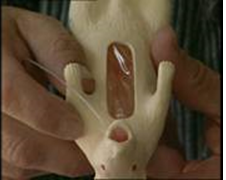 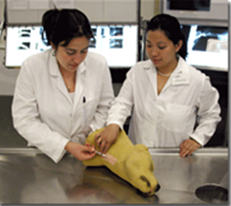 2. Види альтернатив, використовуваних у вищій освіті
2.2 Відеофільми
Як пасивний, але ефективний метод у процесі навчання, фільми та відеофільми можуть дати гарні вихідні відомості і служити в якості гарної візуальної альтернативи. Наприклад, відеофільми про професійно виконуване анатомування часто передають студентам набагато більше інформації, ніж анатомування, що виконується самими студентами. Ці відеофільми можуть використовуватися для навчання тих студентів, яким потрібні ці навички в їх майбутній роботі, до того, як вони будуть виконувати реальне анатомування на трупах тварин, отриманих з етичних джерел.
2. Види альтернатив, використовуваних у вищій освіті
2.3 Експериментування студентів на самих собі
Для зоологів та студентів медичних і ветеринарних факультетів ефективне розуміння фізіологічних процесів може бути придбано завдяки, принаймні, деякому досвіду роботи з живим тілом. Студент, що дав згоду, є відмінною «експериментальною твариною», і експериментування студентів на самих собі є нешкідливою, гуманною альтернативою. Людське тіло - це, звичайно,відповідний основний об'єкт для студентів-медиків, і експериментування на самих собі використовується в багатьох навчальних закладах як частина нормальної практики. Людське тіло може бути використано у всіх науках про життя.
2. Види альтернатив, використовуваних у вищій освіті
2.3 Експериментування студентів на самих собі
Такі практичні роботи варіюють від простих експериментів, таких як прийом сечогінного засобу або виконання фізичних вправ з подальшим спостереженням за фізіологічними і біохімічними змінами, до більш складних тестів, таких як вимірювання швидкості нервової провідності за допомогою самотестуючої апаратури, з'єднаної з відповідним програмним забезпеченням. Інтенсивна залученість і самовідносність таких експериментів робить їх такими, що запам'ятовуються і мають задоволення.
2. Види альтернатив, використовуваних у вищій освіті
2.4 Трупи тварин, отримані з етичних джерел
Для багатьох студентів-зоологів і всіх майбутніх ветеринарів вивчення анатомії не було б довершеним без деякого безпосереднього досвіду роботи з тваринами і тваринної тканиною. Подібним же чином, для хірургії навчання не було б достатнім при відсутності безпосереднього досвіду роботи з реальною тваринної тканиною. Етичні альтернативи вбивства і заподіяння шкоди тваринам, звичайно, існують і для таких вимог: а саме, трупи тварин, отримані з етичних джерел. "Отримані з етичних джерел" означає, що ці тварини не були вирощені і вбиті для того, щоб постачати трупами або тваринної тканиною навчальні заклади, а також те, що такі придбання не створюють і не підтримують ринок трупів тварин. Приклади етичних джерел включають в себе тварин, які померли природною смертю або в результаті нещасного випадку, а також тварин, евтаназірованних за серйозними медичними показниками. Ветеринарні клініки і фермерськігосподарства - два хороших потенційних джерела отримання трупів тварин.
2. Види альтернатив, використовуваних у вищій освіті
2.5 Лабораторні роботи in vitro
Швидкий розвиток і підйом технології in vitro в дослідженнях і тестуванні потребує підтримки шляхом ознайомлення студентів вищих навчальних закладів з цією технікою. Швидше за практичні роботи in vitro (експерименти на культурі клітин), ніж in vivo (експерименти на живому організмі) можуть дати цей досвід, ітваринні тканини, використовувані для такої роботи, можуть мати етичний джерело походження. Більш того, використання тваринних тканин в деяких практичних роботах може бути замінено рослинними матеріалами: наприклад, для вивчення дихання клітини або переміщення електронів, мітохондрія може бути залучена з цвілі, картоплі чи буряків замість традиційної печінки щура.
2. Види альтернатив, використовуваних у вищій освіті
2.6 Мультимедійне комп'ютерне моделювання
Можливості, пов'язані з розвитком комп'ютерного програмного забезпечення і сприяють ефективному утворенню в галузі наук про життя, зросли експоненціально за останні кілька років. Від візуального анатомування, яке студенти можуть виконувати на екрані комп'ютера, до повної візуальної реальності комп'ютерного моделювання клінічних технік з тривимірним і тактильним обладнанням; можливості обмежені тільки технічними та уявними кордонами. Навчання за допомогою комп'ютера передбачає також велику глибину і широту досвіду навчання. Наприклад, морфологію різних біологічних видів можна порівняти одним клацанням комп'ютерної мишки, або отримати дані з гістології та відомості з інших галузей наук, що вводяться на практичних заняттях.
2. Види альтернатив, використовуваних у вищій освіті
Картинка на комп'ютері може бути легко збільшена або зменшена, кровоносна або нервова системи прибрані з картинки, або, навпаки, виділені в тривимірному зображенні, м'язи приведені в дію, і навіть такі якості, як затененность органів контролюються з тим, щоб більш чітко оцінити структуру і структурні співвідношення. Збільшена сенсорність досвіду і рівень контролю в новому програмному забезпеченні підтримує ефективне, якісне навчання. Деякі програми включають віртуальні лабораторії з вибором роботи над різними експериментами. Інші програми можуть бути налаштовані викладачами з метою адаптації їх до ситуації і певним цілям навчання.
2. Види альтернатив, використовуваних у вищій освіті
Студенти можуть також працювати у своєму власному темпі, повторювати частини вправ і використовувати допоміжнийматеріал до тих пір, поки вони не будуть впевнені у своїх знаннях і навичках. Вони можуть бути настільки самостійними у процесі навчання, наскільки це дозволяє програма курсу навчання. Інноваційний характер нових технологічних розробок може бути збуджуючим, що додає інтерес до процесу навчання студентів і є важливою частиною їх неформального навчання для професій, де інформаційні технології та комп'ютерні навички будуть відігравати важливу роль. Проте, скрізь, де це можливо, спілкування з людьми й живими тваринами має використовуватися на додаток до комп'ютерного моделювання з тим, щоб технологічні досягнення залишалися потужним інструментом, а не альтернативою реальності.
3. Переваги альтернатив
У п'ятдесяти з шістдесяти шести відсотків нобелівських лауреатів у галузі фізіології та медицини минулого століття використання альтернативних методик відігравало ключову роль у дослідженні; останні роки свідчать про збільшення частоти практики використання ними in vitro технологій. З чим це пов'язано? У тому числі і з перевагами застосування альтернатив. 
У залежності від навчальних цілей, моделі виключають використання тварин мають декілька переваг над експериментами на тваринах. У випадку, коли студенти погано підготовлені до роботи з тваринами, емоції, що виникають при взаємодії з мертвими або живими тваринами, можуть відволікати від роботи. У даному випадку, альтернативні моделі можуть бути побудовані таким чином, щоб максимально ефективно відповідати цілям навчання.
3. Переваги альтернатив
Наприклад: 
1. У той час як певний експеримент може бути проведений лише один раз, альтернативна модель може використовуватися знову і знову, без обмеження часу і місця навчання; 
2. Альтернативні моделі можуть надавати точні і повні дані, тим самим, оберігаючи від негативного практичного досвіду «невдалого експерименту»; 
3. Модель може мати вбудовану систему самооцінки для студента, що дозволяє оцінити ступінь досягнення цілей експерименту; і 
4. Альтернативи, що включають аудіовізуальні технології надають можливість демонстрації явищ, які зазвичай не спостерігається в подібному експерименті на тварині. Наприклад, анімації органу і клітинних функцій.
3. Переваги альтернатив
Хоча в деяких випадках створення альтернативної моделі може бути дорогим, нею можна користуватися неодноразово. Крім усього іншого, альтернативна модель виходить дешевше постійного придбання великої кількості тварин. Використання альтернатива може також зберегти час, як для викладачів, так і для студентів
4. Недоліки альтернатив, а також труднощі, пов'язані з їх введенням
Не дивлячись на широку доступність альтернатив, кількість тварин, що використовуються в освіті, зменшується дуже повільно. Подання та подальше використання альтернатив у вищій освіті не видається простим з деяких причин: 
1. Деякі педагоги протистоять змінам і потребують переконанні про переваги використання альтернатив. 
2. Інтеграція альтернативи в курс зазвичай вимагає початкових вкладень часу і грошей. 
3. Інформація про потенційних альтернативи не широко поширена. 
4. Якість доступних матеріалів значно варіює. 
5. Можуть існувати фінансові, технічні та інші фактори, які обмежують використання альтернатив. 
6. Ставлення викладачів до використання альтернатив
4. Недоліки альтернатив, а також труднощі, пов'язані з їх введенням
Педагоги з позитивним ставленням до використання альтернатив експериментів на тваринах, зокрема ті, які розробили їх самі, зазвичай знають, як вирішувати проблеми, описані вище. Інші викладачі негативно ставиться до того, коли хто-небудь пояснює їм, що робити під час заняття. Їхня думка до заміни експериментів на тваринах зводиться до того, що вони віддають перевагу «традиційному» шляху; а введення технічно заснованих навчальних методів розглядається як регресивний крок. Часто, вони просто не зацікавлені в етиці використання тварин. Книги, лабораторії і обладнання до цих пір орієнтоване на експерименти. Переконання таких вчителів у перевагах альтернатив представляється складним. Введення принципів трьох "R" в початкову підготовку і посткваліфікаціонное вдосконалення може допомогти подолати ці труднощі.